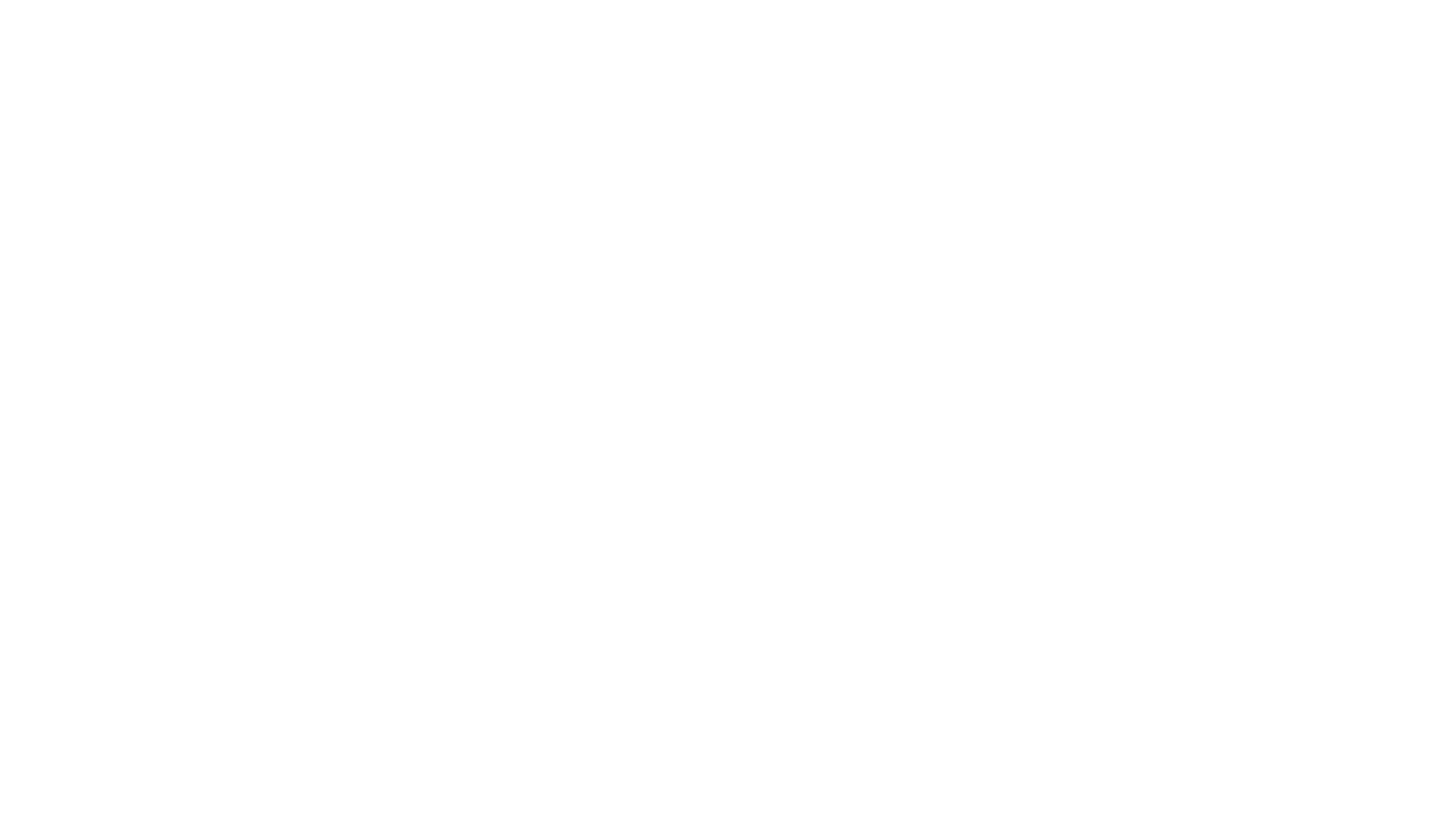 Kuvataiteen pedagogiikkaa
Suvi Kalliskota
Kuvataiteen opetuksen tehtävä on ohjata oppilaita tutkimaan ja ilmaisemaan kulttuurisesti moninaista todellisuutta taiteen keinoin. Oppilaiden identiteettien rakentumista, kulttuurista osaamista ja yhteisöllisyyttä vahvistetaan kuvia tuottamalla ja tulkitsemalla. Oppilaiden omat kokemukset, ja mielikuvitus ja kokeileminen luovat perustan opetukselle. Kuvataiteen opetus kehittää kykyä ymmärtää taiteen, ympäristön ja muun visuaalisen kulttuurin ilmiöitä. 
Oppilaille tarjotaan tapoja arvottaa todellisuutta ja vaikuttaa siihen. Kulttuuriperinnön tuntemusta vahvistamalla tuetaan traditioiden välittymistä ja uudistumista. Opetus tukee oppilaiden kriittisen ajattelun kehittymistä sekä kannustaa heitä vaikuttamaan omaan elinympäristöön ja yhteiskuntaan. Kuvataiteen opetuksessa luodaan perustaa oppilaiden paikalliselle ja globaalille toimijuudelle.
Mitä sanoo OPS?
https://www.oph.fi/sites/default/files/documents/perusopetuksen_opetussuunnitelman_perusteet_2014.pdf
Kuvataiteen opetuksen tavoitteet liittyvät kaikilla vuosiluokilla neljään opetussuunnitelmassa määriteltyyn tavoitealueeseen:
visuaalinen havaitseminen ja ajattelu
kuvallinen tuottaminen
visuaalisen kulttuurin tulkinta
esteettinen, ekologinen ja eettinen arvottaminen
https://www.oph.fi/fi/koulutus-ja-tutkinnot/kuvataideopetuksen-lahtokohtia
Kuvataide samanarvoinen muiden oppiaineiden kanssa. OPS ohjaa ja velvoittaa opetuksen järjestäjää.
Kokonaisvaltaisessa taideoppimisessa lopputulosta ja prosessia pidetään samanarvoisina. 
Kulloisenkin opetusryhmän tarpeet ja toiveet ohjaavat sitä, millaisia kuvailmaisun keinoja, toimintamuotoja ja lähestymistapoja opetuksessa käytetään. 
Kuvataiteen opetustilanteissa luodaan rohkaiseva ilmapiiri, joka kannustaa kokeilemiseen ja harjoitteluun. 
Opetuksessa huomioidaan yksilölliset tarpeet ja työskennellään yksin ja ryhmässä. 
Pedagogiset ratkaisut tukevat oppilaan moniaistista havainnointia, pitkäjänteistä työskentelyä ja tavoitteellista oppimista.
https://www.oph.fi/fi/koulutus-ja-tutkinnot/kuvataideopetuksen-lahtokohtia
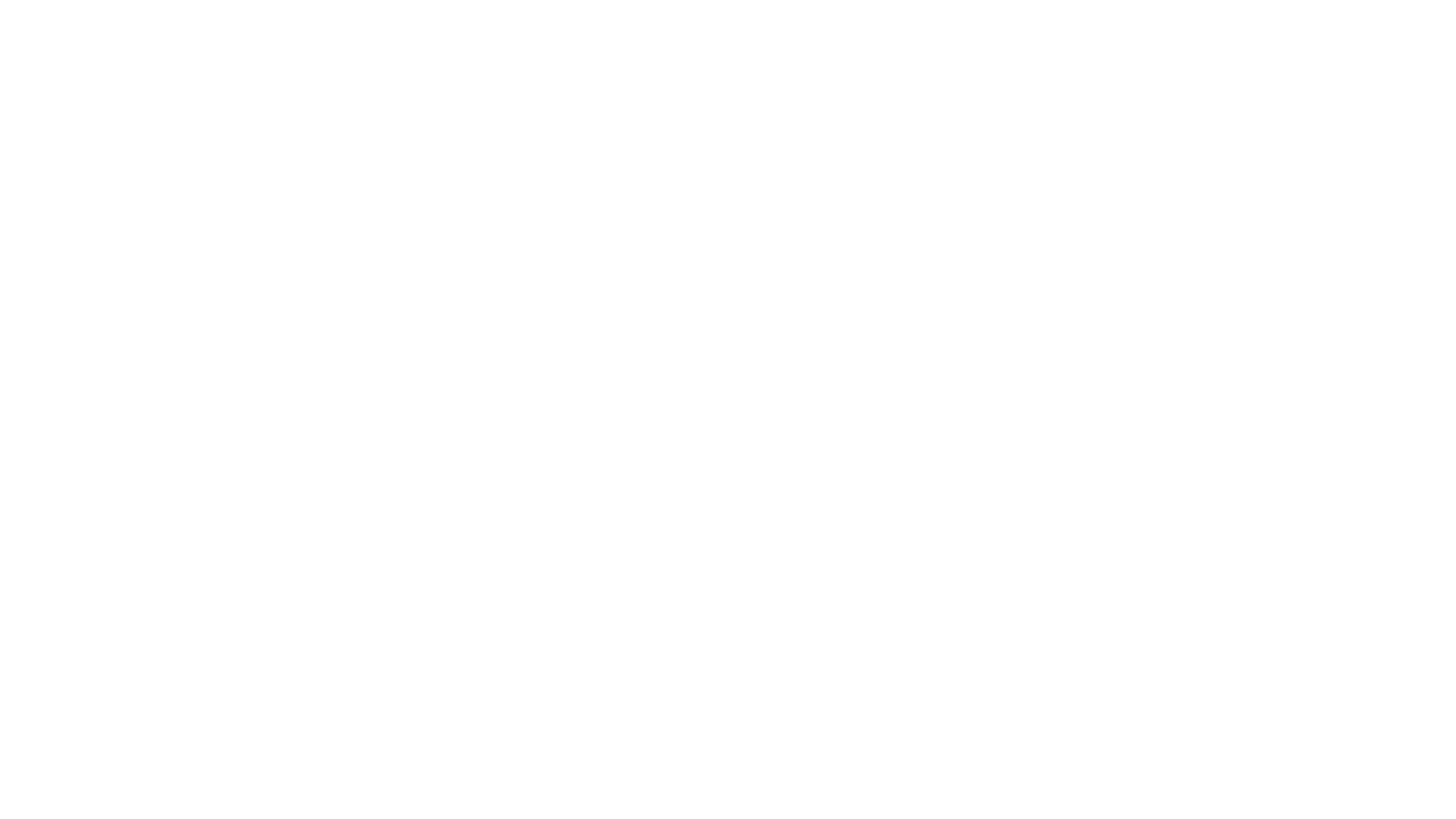 MOTIVOINTI
 TEHTÄVÄNANTO
 DEMONSTROINTI
 TEHTÄVÄN SUORITUS 
 OHJAUS
 OHJEIDEN TARKENNUS
 ARVIOINTI, KESKUSTELUA TYÖSTÄ JA  TYÖSKENTELYSTÄ OPPILAAN KANSSA
  SYVENTÄMINEN
MITEN KUVISTUNTI RAKENTUU?
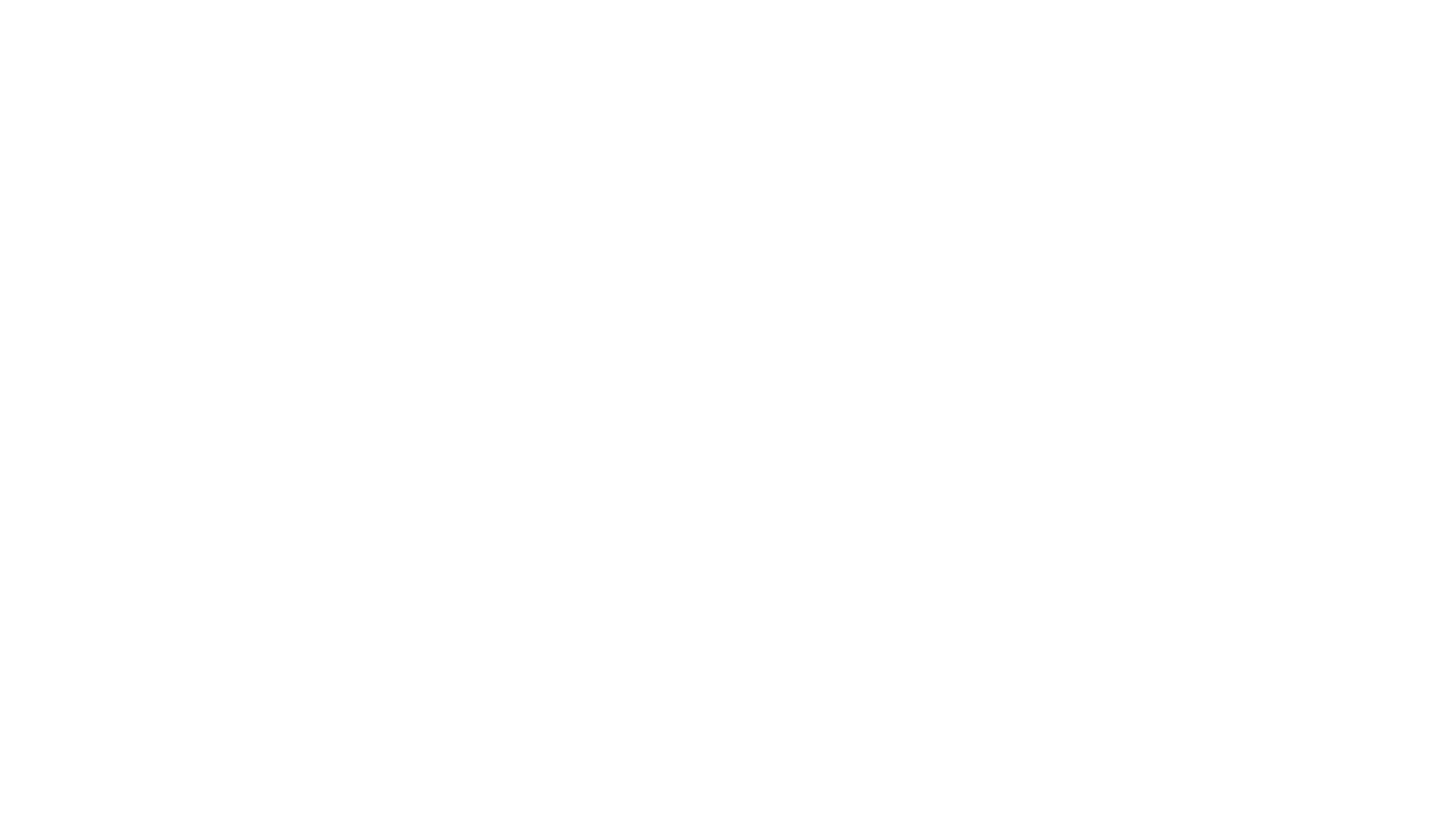 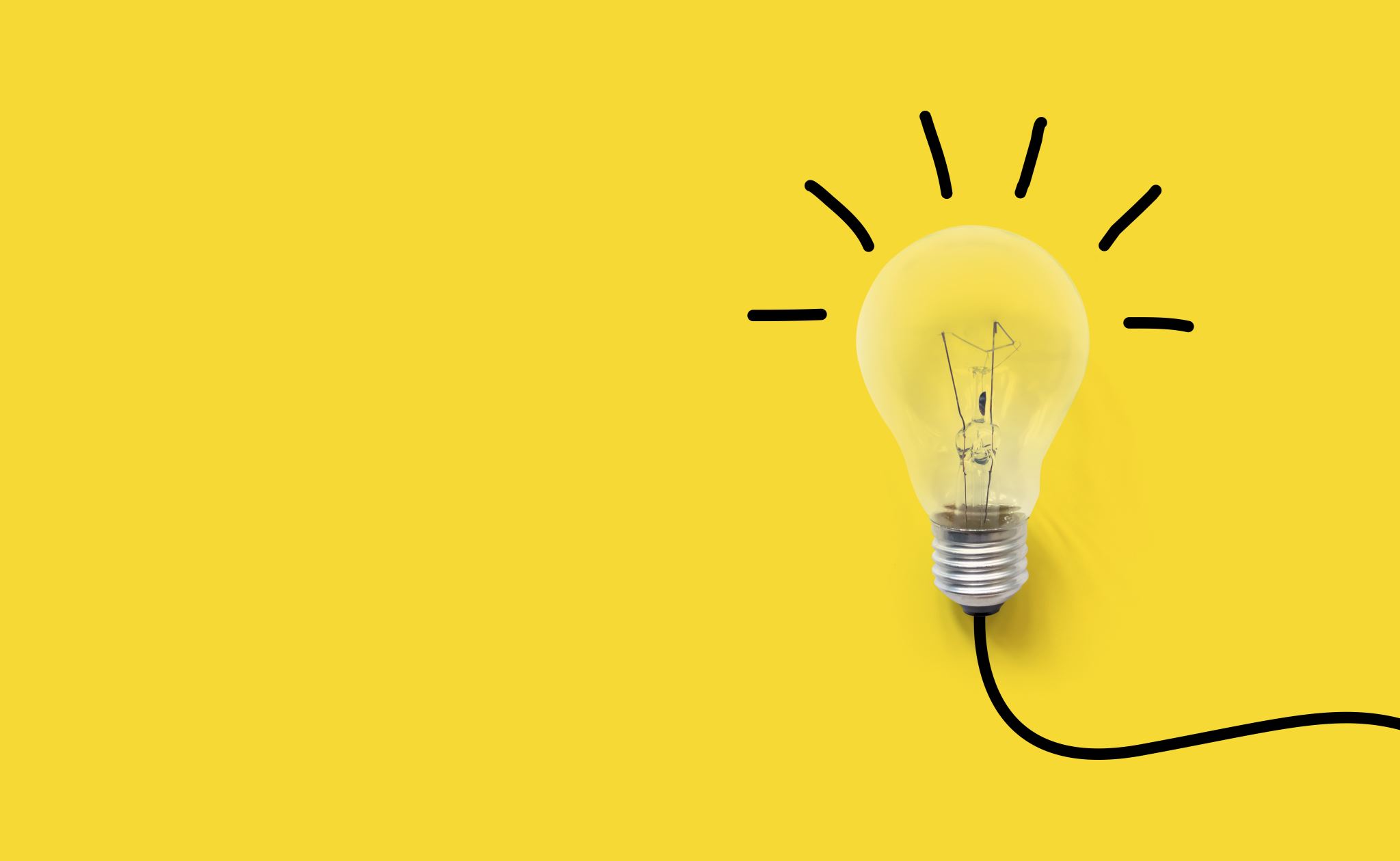 MUTTA MITEN SAAN INNOSTUMAAN…?
Oma asenne ja innostuminen välittyy.
Kehitä ammattitaitoasi jatkuvasti, kokeile uusia tekniikoita myös itse.
Heittäydy!
Anna aikaa luovuudelle. Arvosta sitä.
Anna oppilaiden oppia kokeilemalla.
Suunnittele tarpeeksi haastavia tehtäviä oppilaiden elämismaailma huomioiden. Suunnitelkaa myös yhdessä.
Oppilaan ja opettajan välisellä vuorovaikutuksella on suuri merkitys oppilaan sisäisen motivaation tukemisessa ja vahvistamisessa. (Lehtinen, 2007)
Luo hyväksyvä ilmapiiri, kehu ja kannusta.
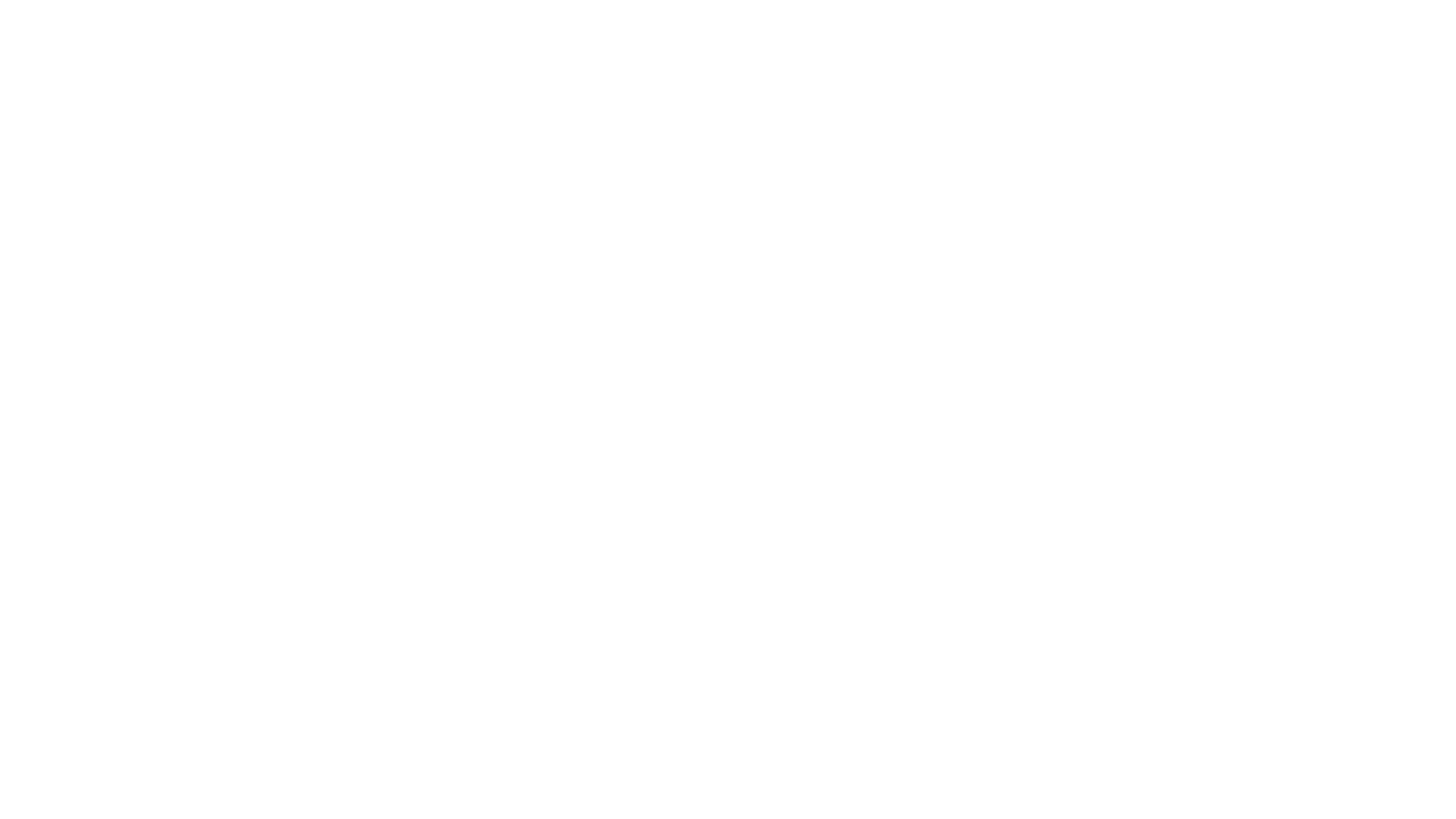 ARVIOINTI
Tuotos/teos
Tekniset taidot (materiaalin ja välineen hallinta)
Esteettinen ja ilmaisullinen tulkinta
Luovuus ja omaperäisyys

Työskentelyprosessi
Luonnokset, kokeilut, tehtävänannon noudattaminen (vai pitäytyykö jo opitussa eikä suostu kokeilemaan uutta), omien taitojen kehittyminen
Opetuksen tavoitteita lähestytään valitsemalla kuvallisen työskentelyn lähtökohdiksi sisältöjä
oppilaiden omista kuvakulttuureista
ympäristön kuvakulttuureista
taiteen maailmoista
Muista perehtyä myös paikalliseen opsiin
Paikallisessa opetussuunnitelmassa voidaan täydentää ja tarkentaa opetussuunnitelman perusteissa määriteltyjä tavoitteita, keskeisiä sisältöjä, toimintaa ohjaavia linjauksia ja muita opetuksen järjestämiseen liittyviä seikkoja paikallisesta näkökulmasta.
https://www.oph.fi/fi/koulutus-ja-tutkinnot/kuvataideopetuksen-lahtokohtia
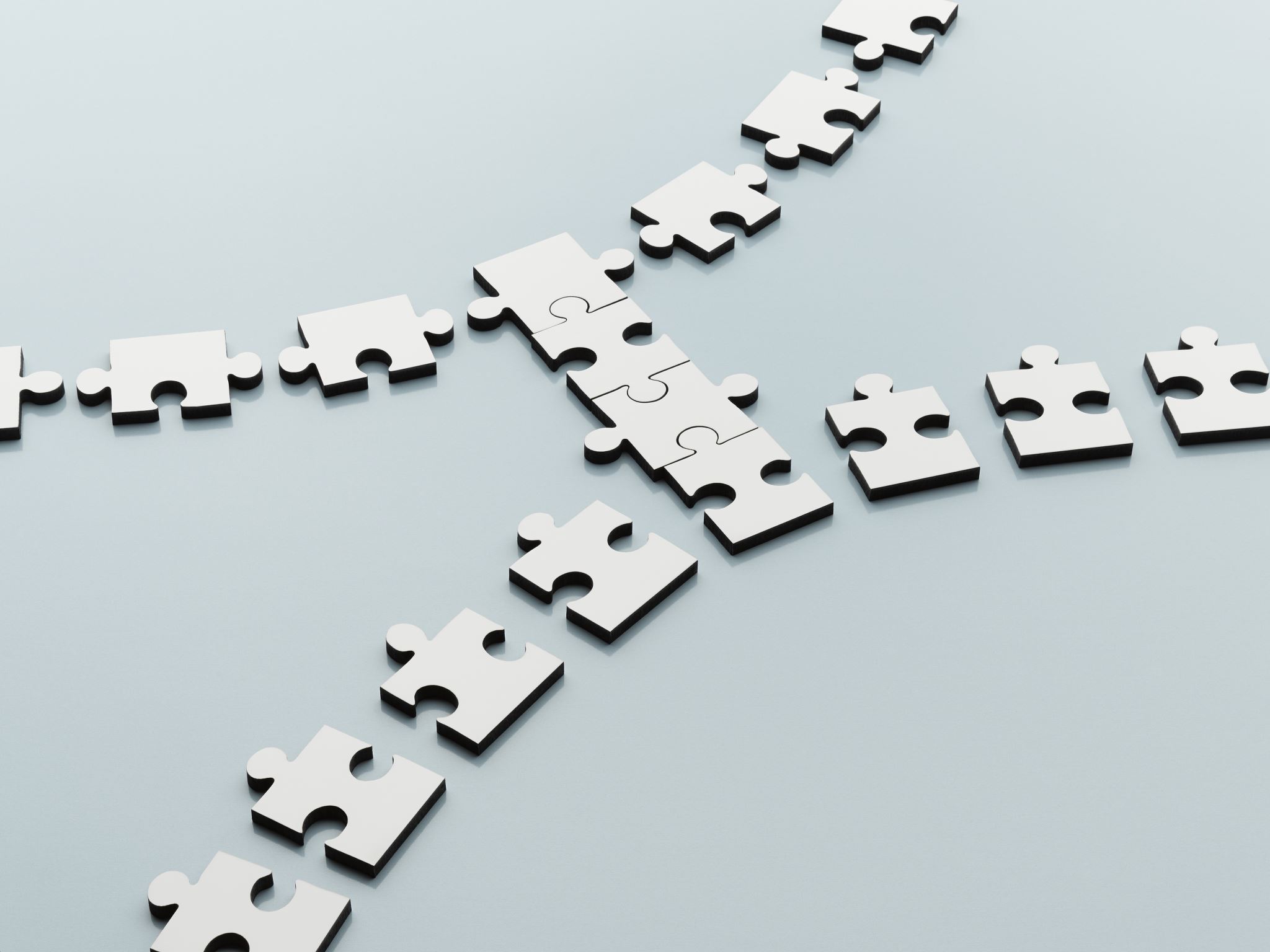 Kuvataiteen integrointi
Toisiin oppiaineisiin (aineidenvälisyys ja yhteistyö, asiantuntijuuden ja oppisisältöjen jakaminen ja yhdistyminen)


Yhteiskuntaan (yhteisöt, sosiokulttuuriset paikat, ympäristöt)
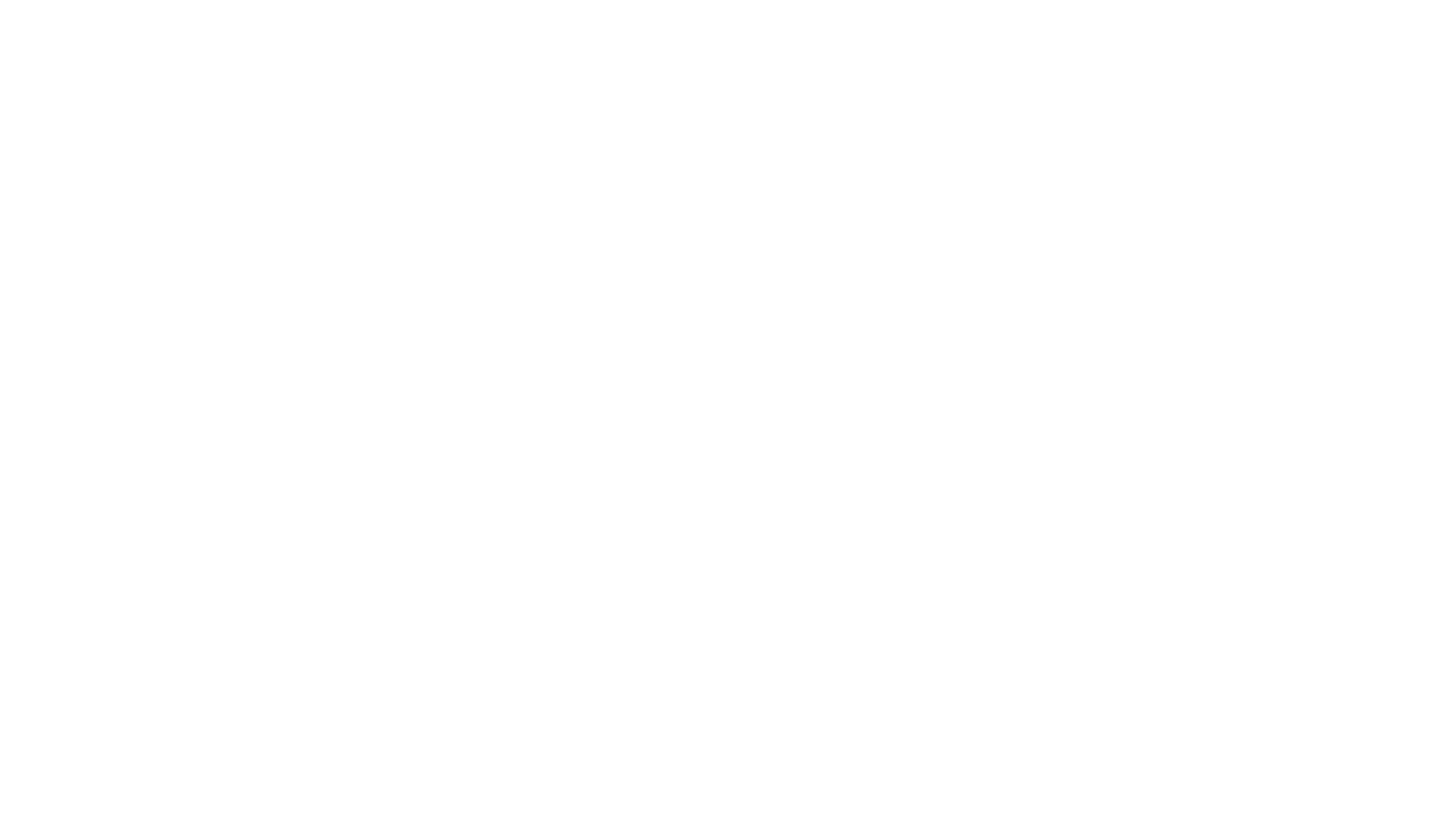 Miten annan palautetta oppilaalle kuvataiteessa?
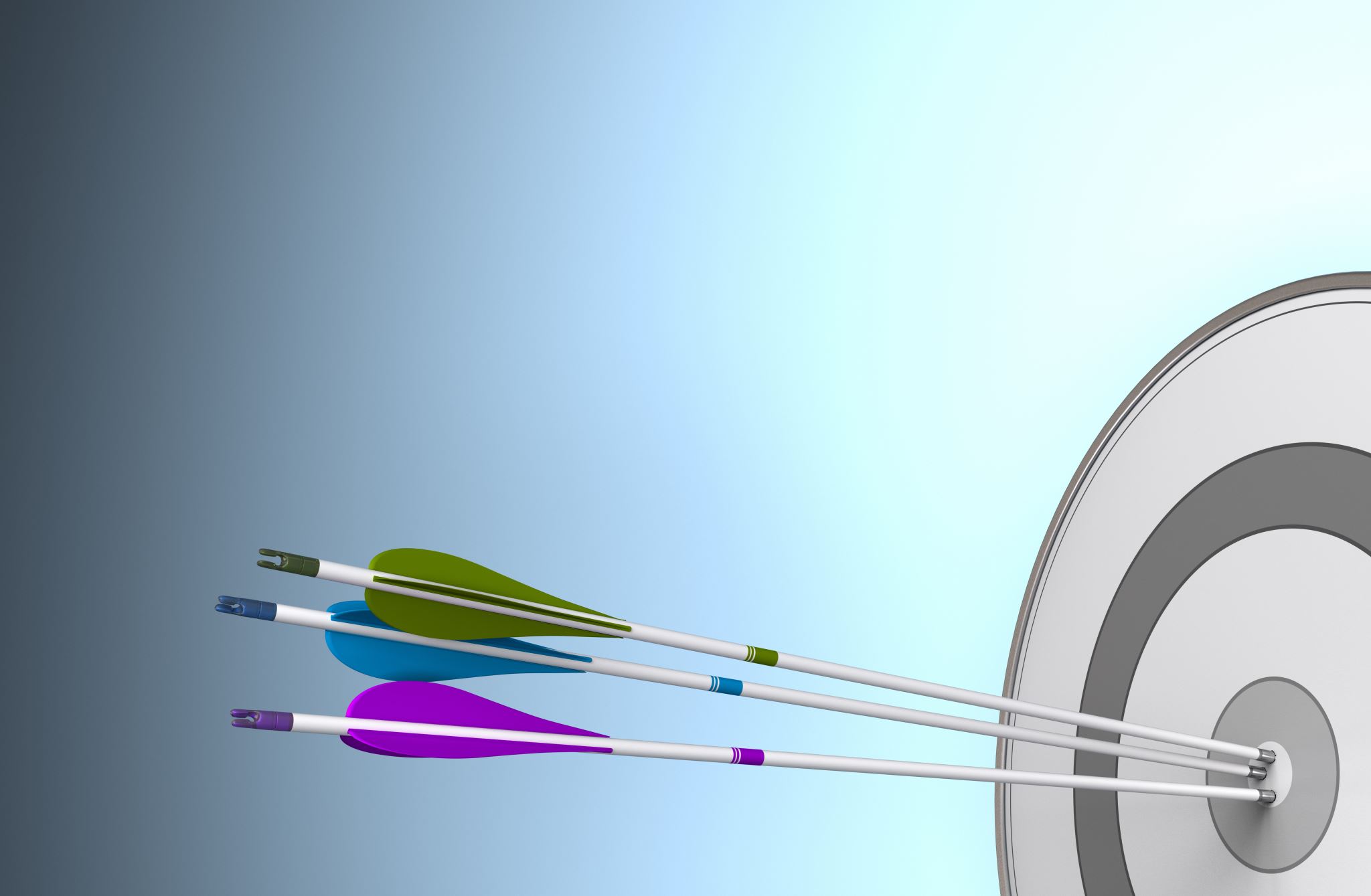 Tarkastele oppilaan kehittymistä kokonaisvaltaisesti huomioiden aiemmat työskentelyprosessit
Anna rehellistä ja rakentavaa palautetta, kannustavasti
Anna oppilaan itse kertoa työstään ja perustella valintojaan
Muista etsiä onnistumisia (esim. aihe, värit, sommittelu, mielikuvitus, yksityiskohdat, kokonaisuus, kehittyminen, ryhmätyötaidot, innostuneisuus, yritteliäisyys, rohkeus kokeilla, jne.)

Tarkastele myös omaa toimintaa: annoinko riittävän selkeät ohjeet, jaksoinko kannustaa jatkamaan työtä, jos oppilas halusi työnsä vain nopeasti valmiiksi, onnistuiko motivointi, toimiiko vuorovaikutukseni oppilaiden kanssa, millainen on ilmapiiri kuvistunneillani?
OPETTELE KEHUMAAN OPPILASTA 
https://www.tunnetaitojalapselle.fi/20tapaakehualasta.html  (kehumisen harjoittelun aakkosia)